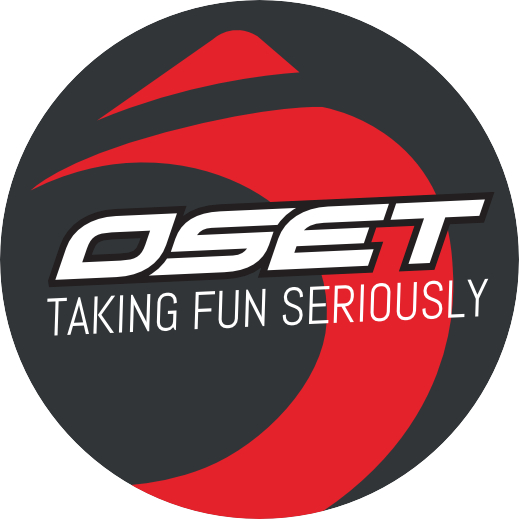 Your OSET Electric Bikes Activity Pack
Loads of ideas and activities to help keep you busy and having fun
OSET Home School Challenge
The OSET challenge is designed to help you be a better rider and have fun while doing it. Just follow the instructions for each day and tag your photos with #osetchallenge
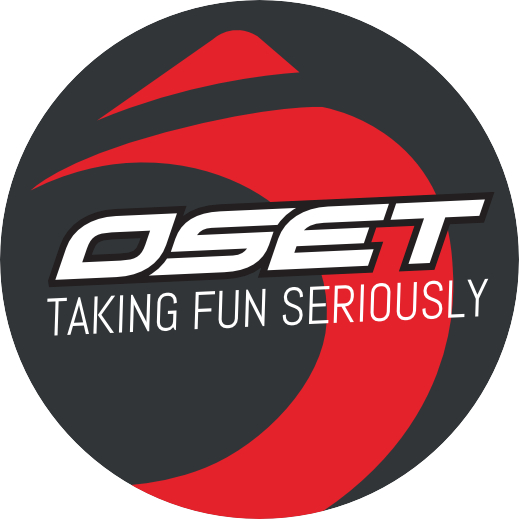 What was your favourite day?
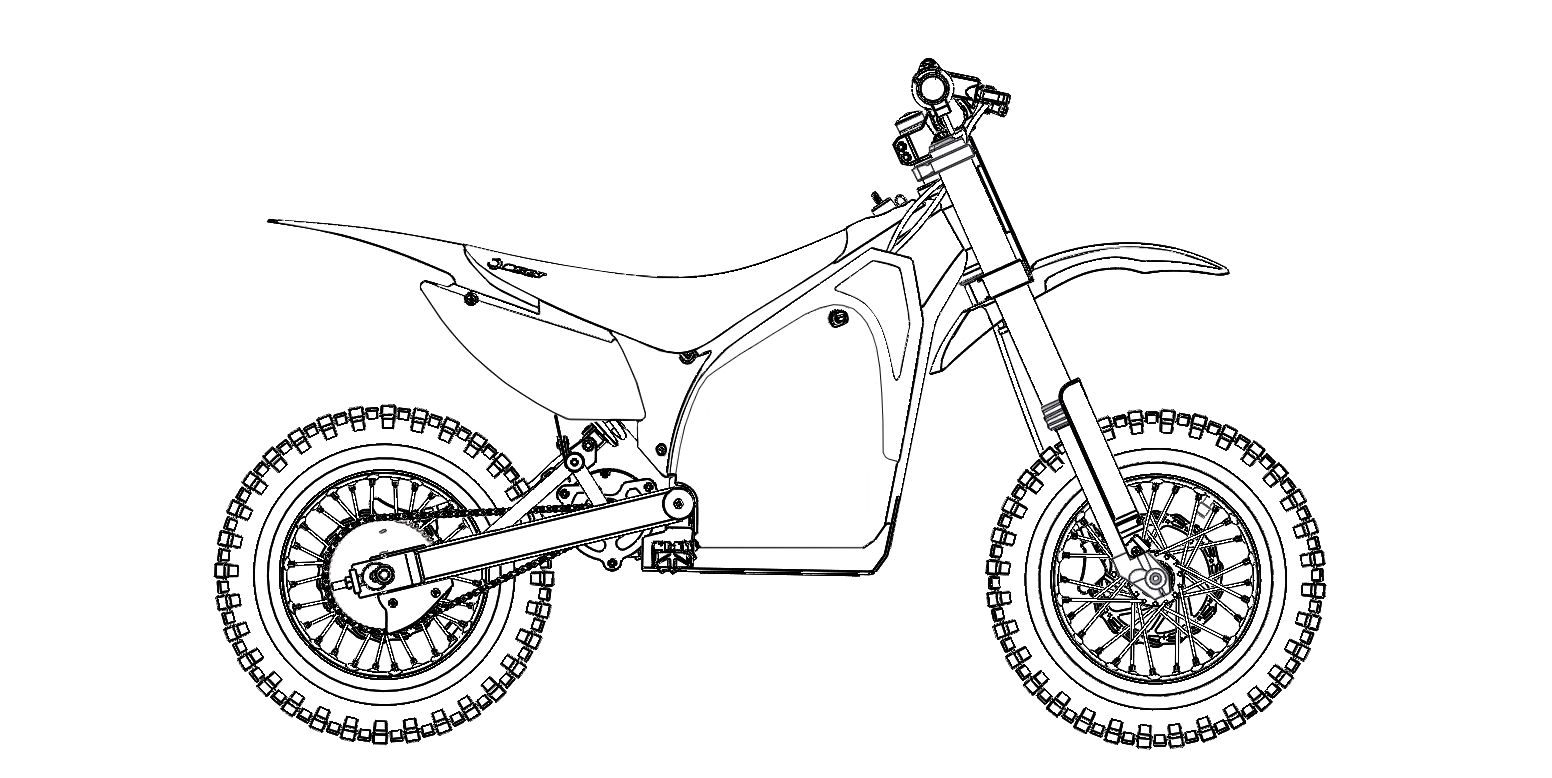 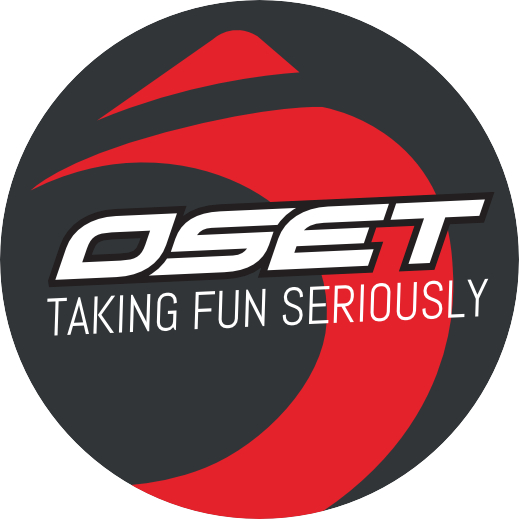 Get your pens and crayons out and design your own stickers for the MX10
#osetbikes
Make sure to copy or take a photo of your finished design and post it on the OSET Bikes Facebook page – www.facebook.com/OSETbikes/
OSET Bikes Easy Word Search
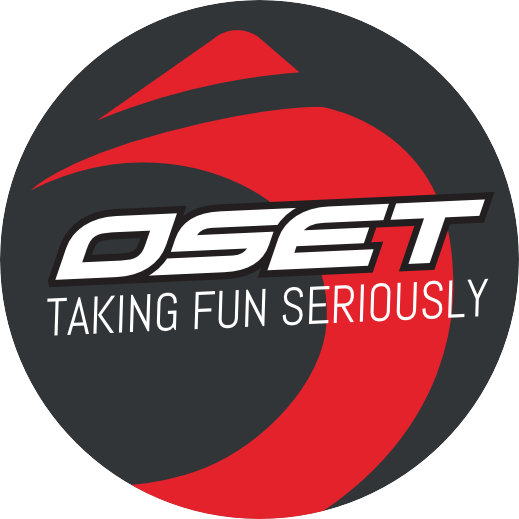 Can you find all the hidden words from the table above?There are also some bonus words to find!
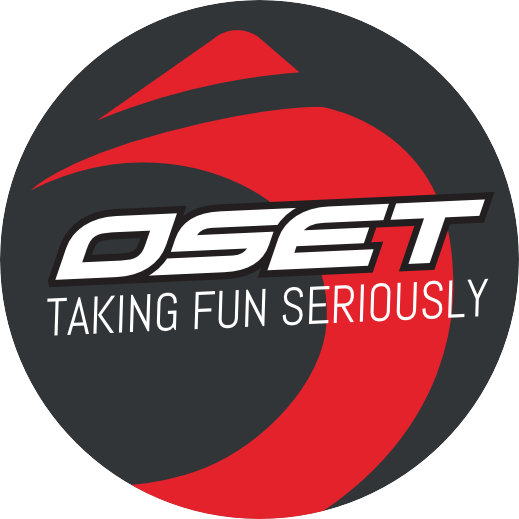 Design your own riding jersey
Get your pens, pencils and crayons out and design your very own OSET riding jersey
#osetbikes
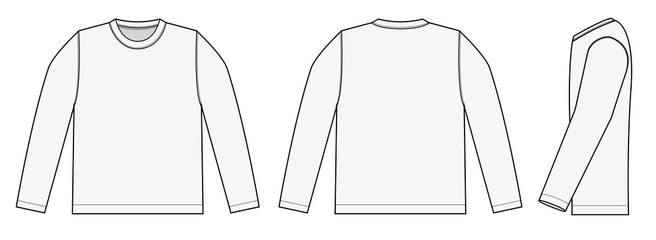 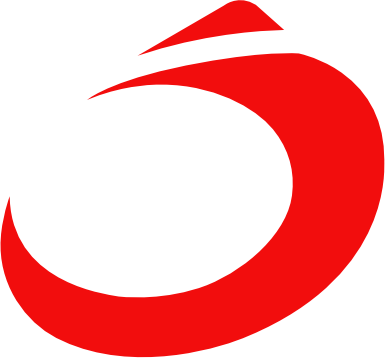 Side
Front
Back
Make sure to copy or take a photo of your finished design and post it on the OSET Bikes Facebook page www.facebook.com/OSETbikes/ and tag with #osetactive
OSET Bikes Crossword Puzzle 

 Can you solve the clues to find the words?
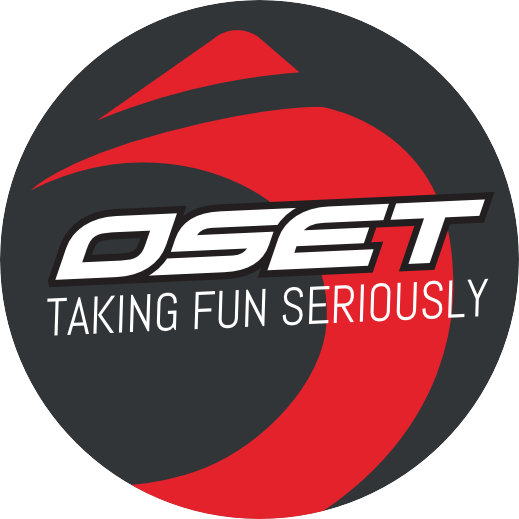 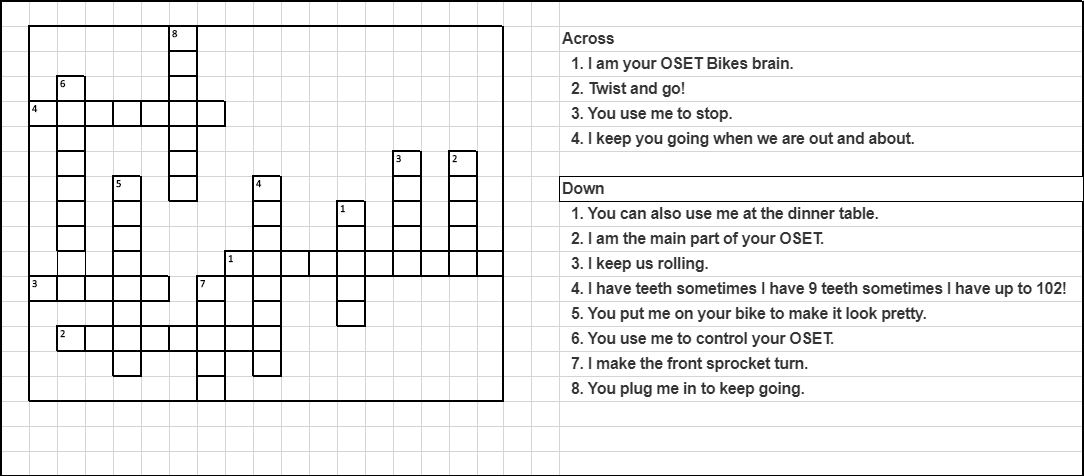 All answers at www.osetbikes.com/activitypack
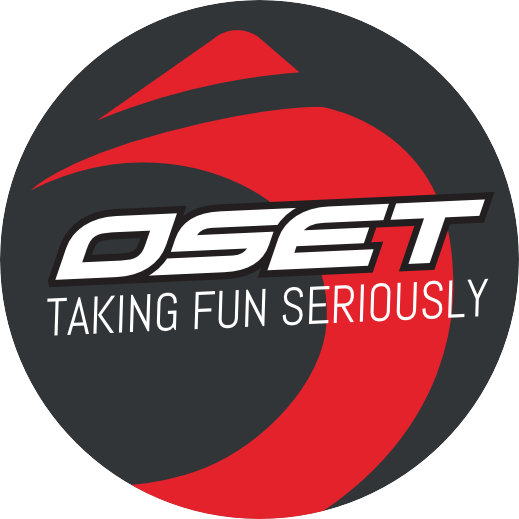 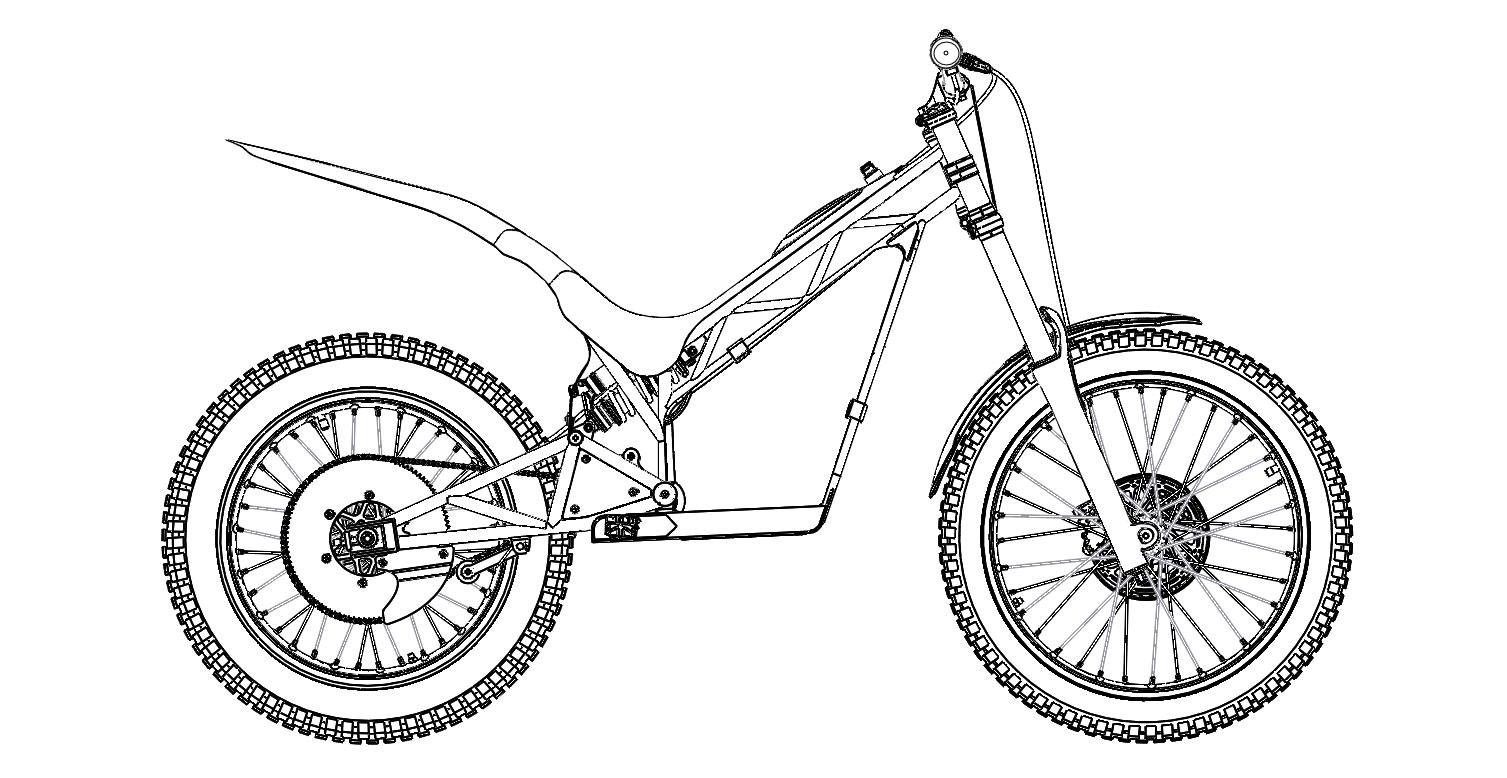 Get your pens and crayons out and design your own stickers for the 24.0 Racing
#osetbikes
Make sure to copy or take a photo of your finished design and post it on the OSET Bikes Facebook page – www.facebook.com/OSETbikes/
Your OSET Bikes Adventure
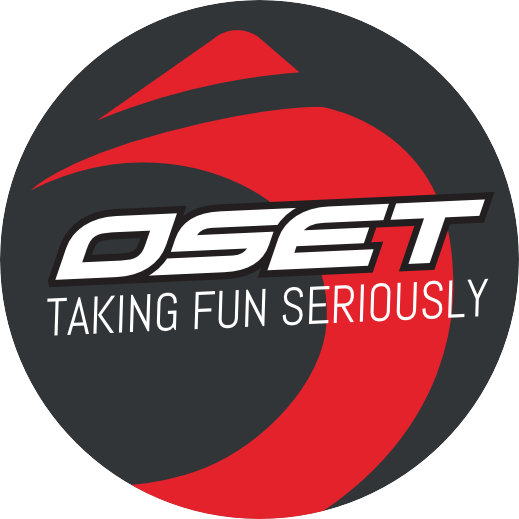 Write your perfect OSET adventure story! We will get you started and you fill in the rest, tell us where you go, who you are with and what you get up to! Maybe you want to practice some new tricks or you are competing in an event…whatever it is, have fun and let your imagination go wild!
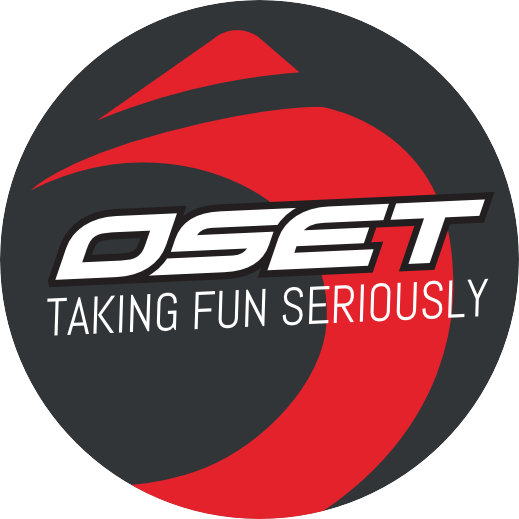 Design your own T-shirt
Get your pens and crayons out and design your very own OSET T-shirt!
#osetbikes
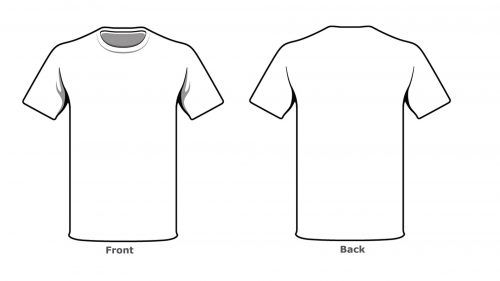 Make sure to copy or take a photo of your finished design and post it on the OSET Bikes Facebook page www.facebook.com/OSETbikes/ and tag with #osetactive
OSET Bikes Electric Quiz
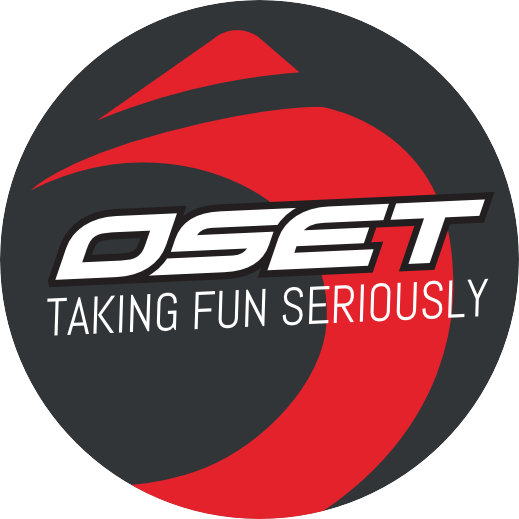 HINT … All answers to the quiz can be found somewhere either on our website or in our magazine!!
11. Who are our most northerly and southerly importers?

12. What are the two types of batteries that we use in our bikes?

13. Name 3 famous enduro riders who started in Trials.

14. How many different voltages of bike do we have? What are they?

15. How many different designs of OSET casual t-shirts are there?

16. How many British championship titles have riders on OSET bikes won?

17. What is the name of the famous trial held in Scotland every year?

18. How many times has Elliot Smith (OSET Bikes founders’ youngest son!) won the UK National Trials Championship?

19. How many parts categories are listed on our website?

20. What does OSET take seriously?
1. What does OSET stand for?

2.How many sizes of OSET bikes are there?

3. When was OSET Bikes founded?

4. What age can you compete at an OSET Cup from?

5. What’s the name of the motorcycle governing body?

6. How many countries is OSET Bikes now present in?

7. What’s our membership club called?

8. What year was the very first OSET made?	

9. What is our magazine called?

 What rider has won 27 Trials World Titles?
Answers can be found here: www.osetbikes.com/activitypack
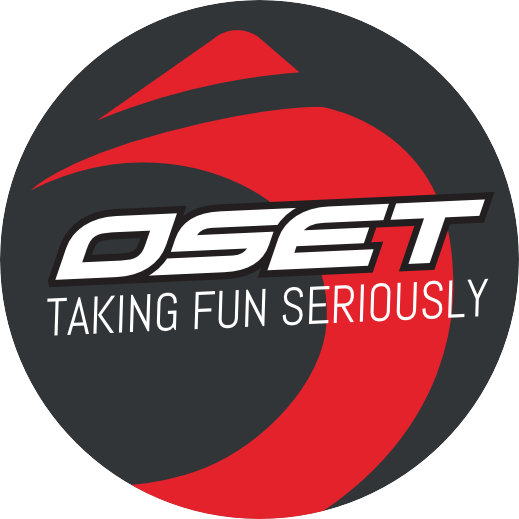 Get your pens and crayons out and design your own stickers for the 12.5 Racing
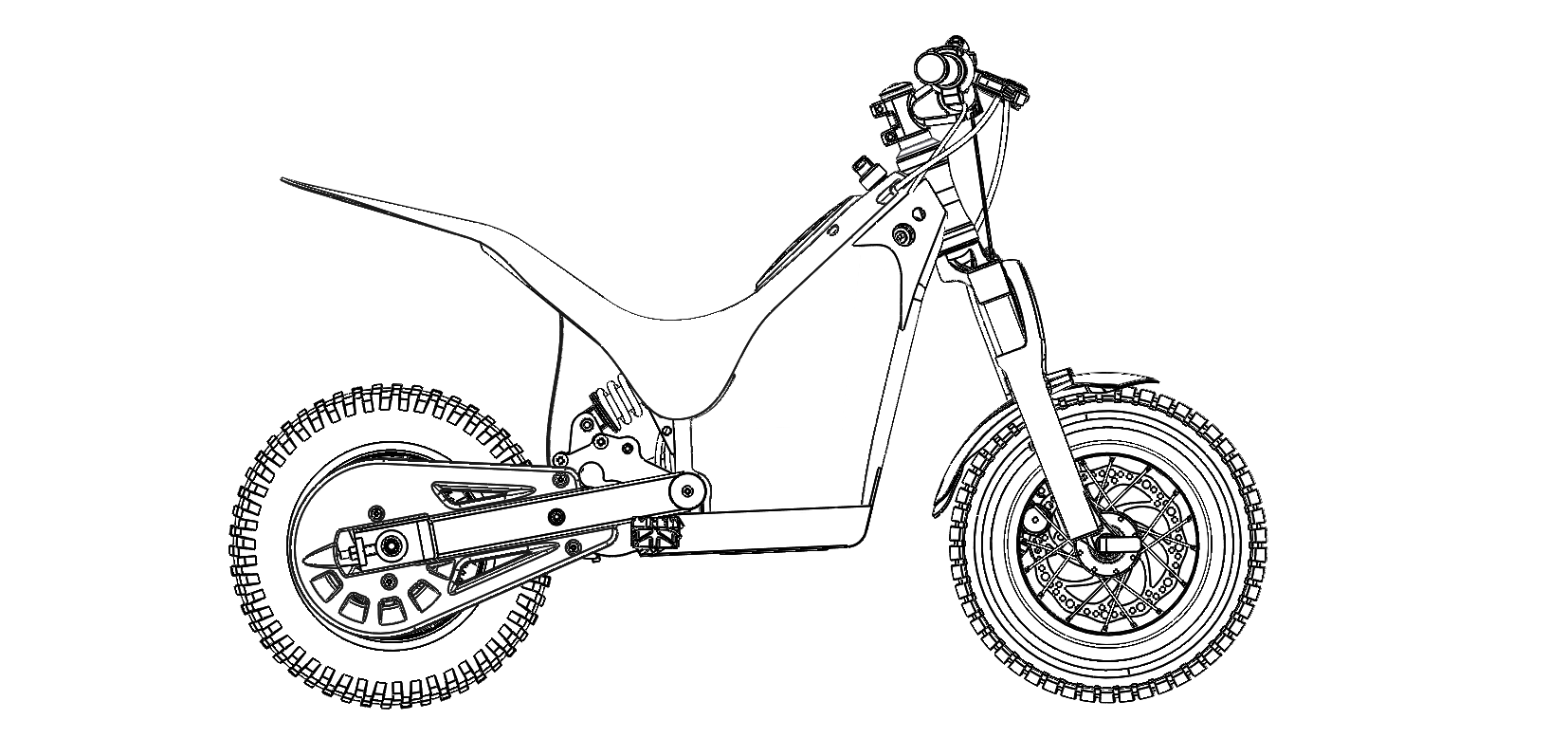 #osetbikes
Make sure to copy or take a photo of your finished design and post it on the OSET Bikes Facebook page – www.facebook.com/OSETbikes/
OSET Bikes Difficult Word Search
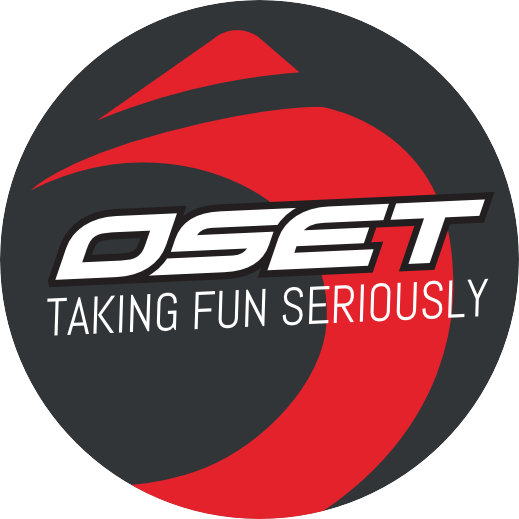 Can you find all the hidden words from the table above?There are also some bonus words to find!
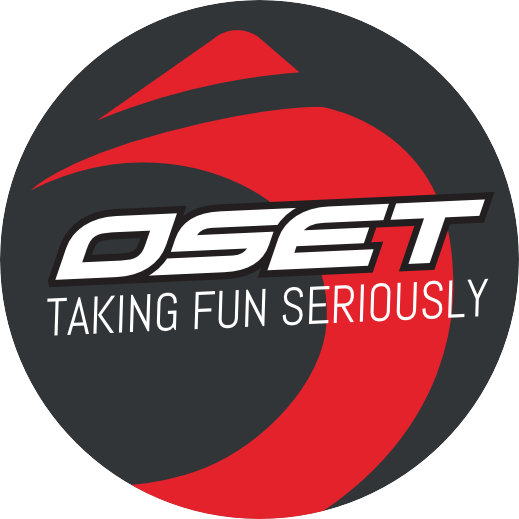 Design your own hoodie
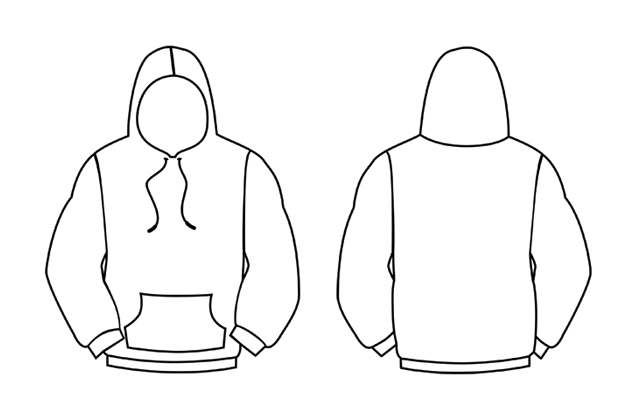 Get your pens, pencils and crayons out and design your very own OSET hoodie
#osetbikes
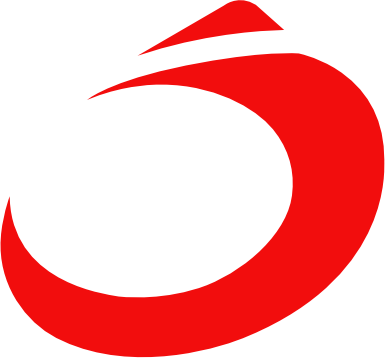 Front
Back
Make sure to copy or take a photo of your finished design and post it on the OSET Bikes Facebook page www.facebook.com/OSETbikes/ and tag with #osetactive
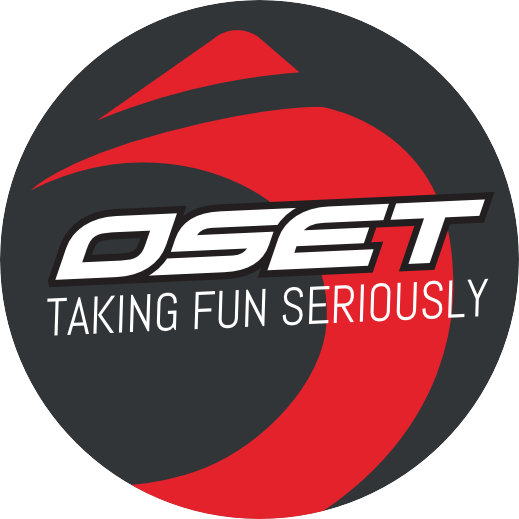 Design your own riding trousers
Get your pens, pencils and crayons out and design your very own OSET riding trousers
#osetbikes
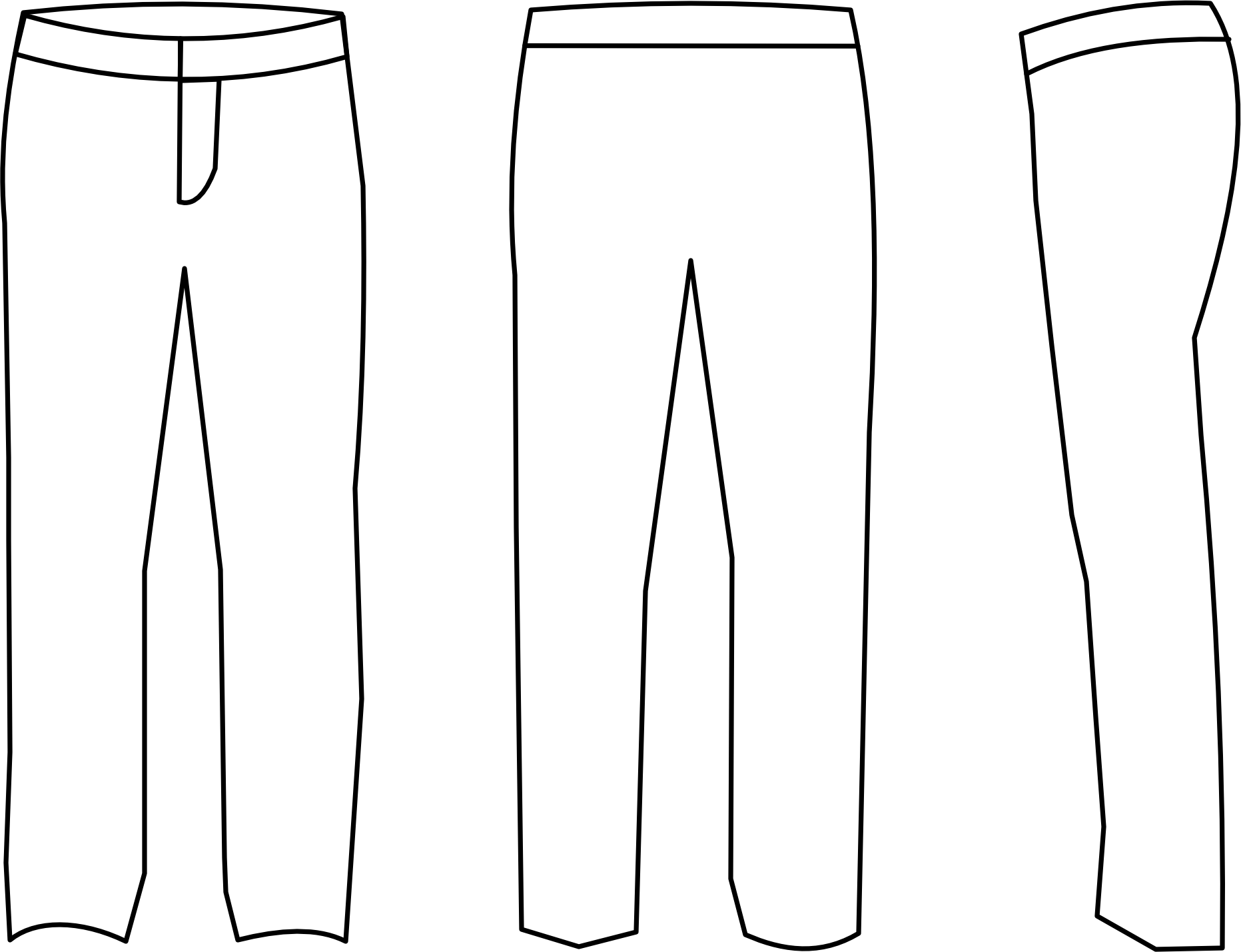 Front
Back
Side
Make sure to copy or take a photo of your finished design and post it on the OSET Bikes Facebook page www.facebook.com/OSETbikes/ and tag with #osetactive